5.Ünite;Çevremizde Dinin İzleri
-Mimarimizde  Dinin  İzleri
Mimarimizde  Dinin  İzleri
Kültürün önemli bir ögesi olarak din; mimaride olduğu gibi hayatın birçok alanında da etkilidir.
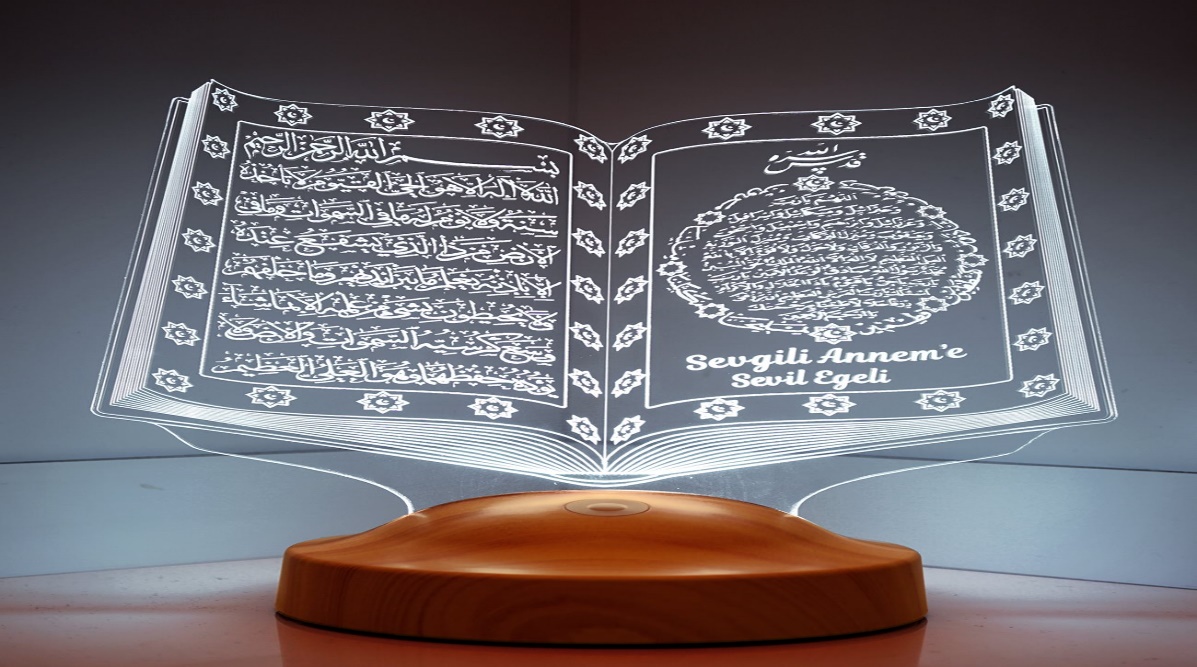 Mesela atalarımız Müslümanlığı benimsedikten sonra dinimizin etkisiyle pek çok mimari eser inşa etmişlerdir. 
Onlar; hâkim oldukları topraklarda cami , medrese , han , hamam , köprü , aşevi , şifahane , külliye , mescit vb. birçok bina yapmışlardır.
Cami;
Külliye;
Şifahane;
Bu gördüğünüz resimlerdeki eserler gibi geçmişten günümüze yapılmış birçok eser günümüzede hala varlığını korumaktadır.
Önemli Kelimeler;
Mimari : Bir  binayı  sanat  ve  teknik  açıdan  sağlam , kullanışlı  ve  güzel  bir şekilde innşa etmek.


Camii ve Mescid ; İslam  Dininde  ibadet  yerlerine  Camii  ve  Mescit  denir.
Camii: İslam  dininde  topluca namaz  kılınan  ve  çeşitli  ibadetler  yapılan  yere  denir.
           Kelime olarak “bir araya gelmek, toplanmak” anlamına gelir


Mescid : Camilerin  küçüklerine  denir.  Daha  çok  bazı  binalarda  namaz  kılmak  
                        için  ayrılmış  olan  bir  bölüme  denir.
Camii ve Mescid Arasındaki Fark
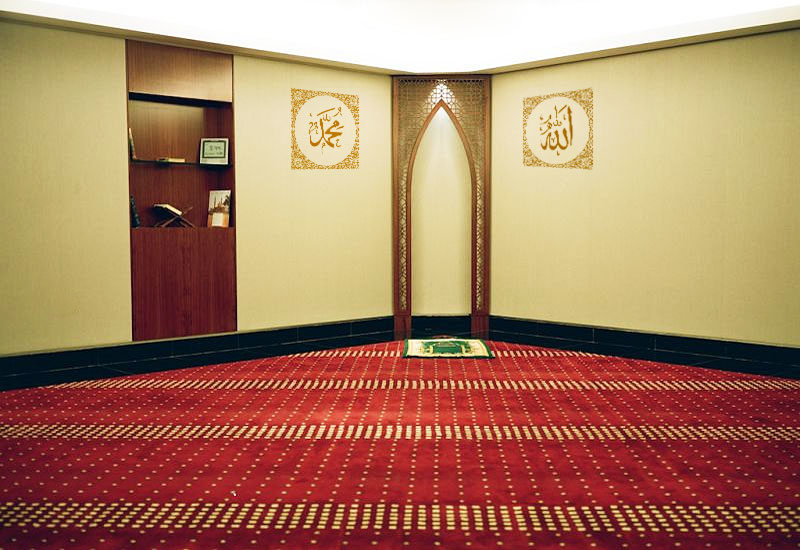 Camii
Mescid
Mescid; Caminin küçüğü
Caminin Görevlileri kimlerdir ?
İmam

Müezzin

Vaiz
İmam ; Kendisine  uyan  cemaate namaz  kıldıran  kişiye  denir. 


 Müezzin ; Camilerde  ezan ve kamet  okuyan  ve  namazda imama  yardımcı  olan    görevliye  denir.


Vaiz; Namazlardan  önce  cemaate  dini bilgiler  vermekle  görevli  kişi..
Peki Camii’nin İçindeki Bölümlerini Biliyor musunuz ?
Minber 

Mihrap

Vaaz Kürsüsü

Müezzin Mahfili
1- MİNBER
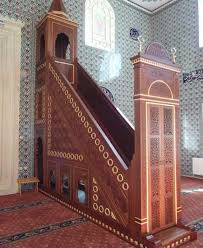 Minber;Üzerinde hutbe okunan(genellikle Cuma ve bayram namazlarında), merdivenli yapıdır
2-MİHRAP
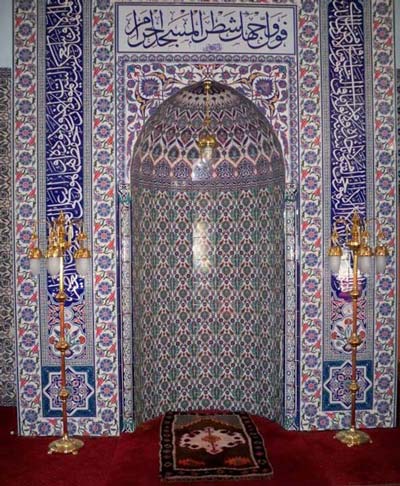 Mihrap;Camide imamın namaz kıldırırken cemaatin önünde durduğu, kıble yönündeki duvarın ortasında bulunan oyuk ve girintili yer.
VAAZ KÜRSÜSÜ
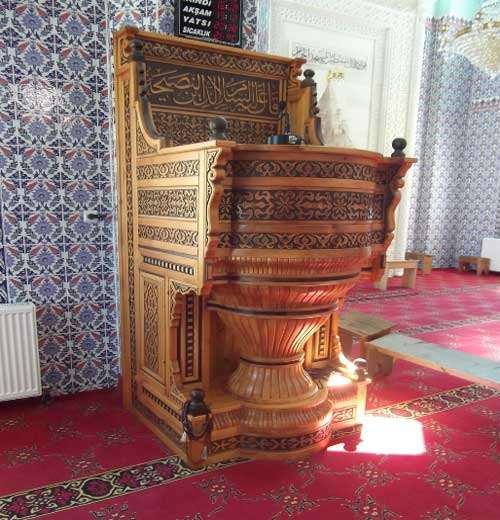 Vaaz Kürsüsü; İyiye, güzele sevk için söz söyleme, nasihat ve öğüt için çıkılan, cami köşelerinde yer alan bir kişilik yere denir. 

Vaaz;İnsanları iyiliğe güzelliğe sevk etmek için güzel söz söyleme
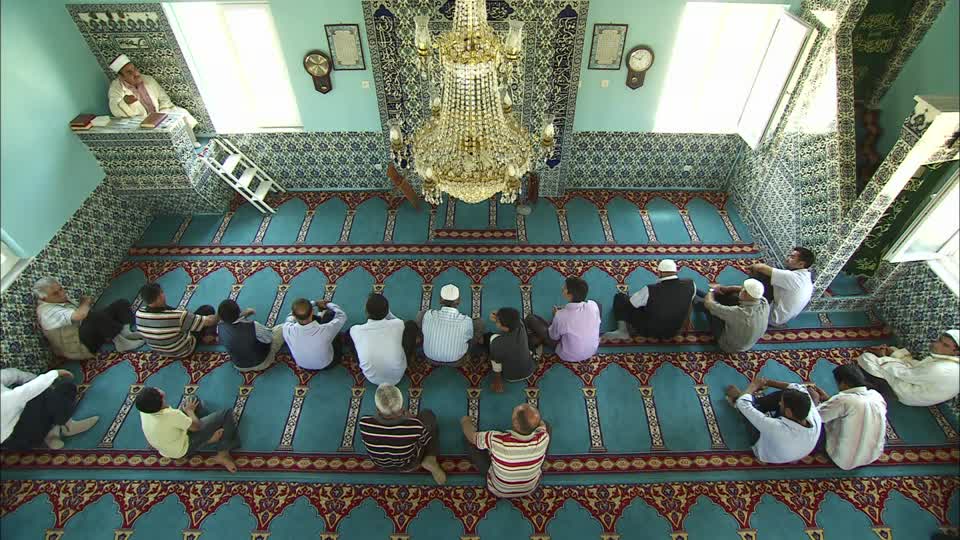 VAAZ KÜRSÜSÜ
MÜEZZİN MAHFİLİ
Müezzin Mahfili; Camilerde muezzin icin ayirilmis yuksekce yer.
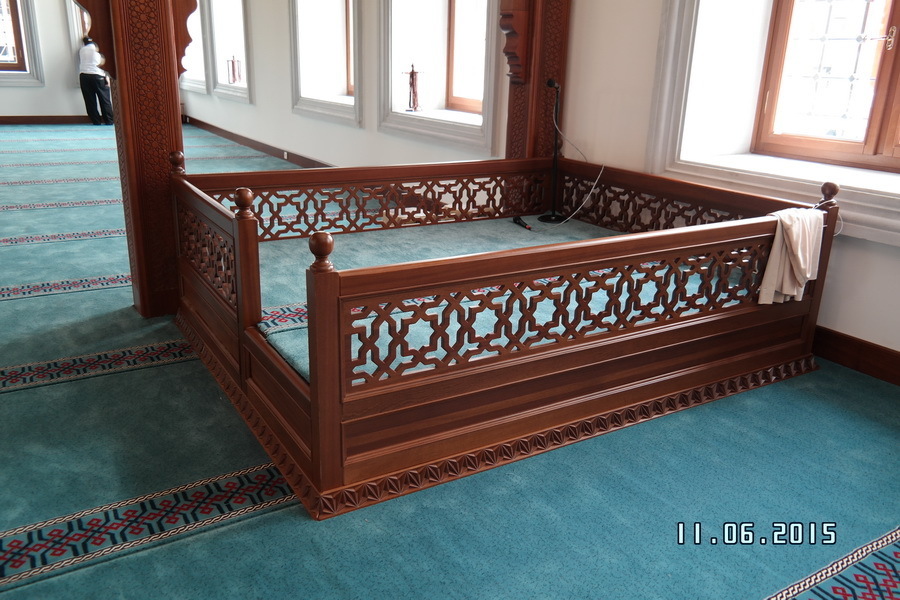 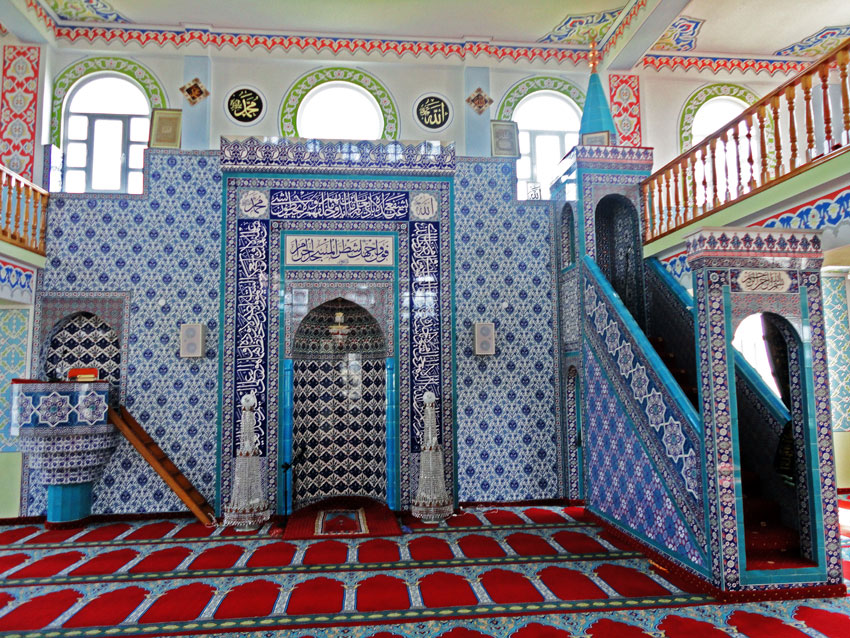 CAMİİ’NİN BÖLÜMLERİ
VAAZ KÜRSÜSÜ
MİHRAP
MİNBER
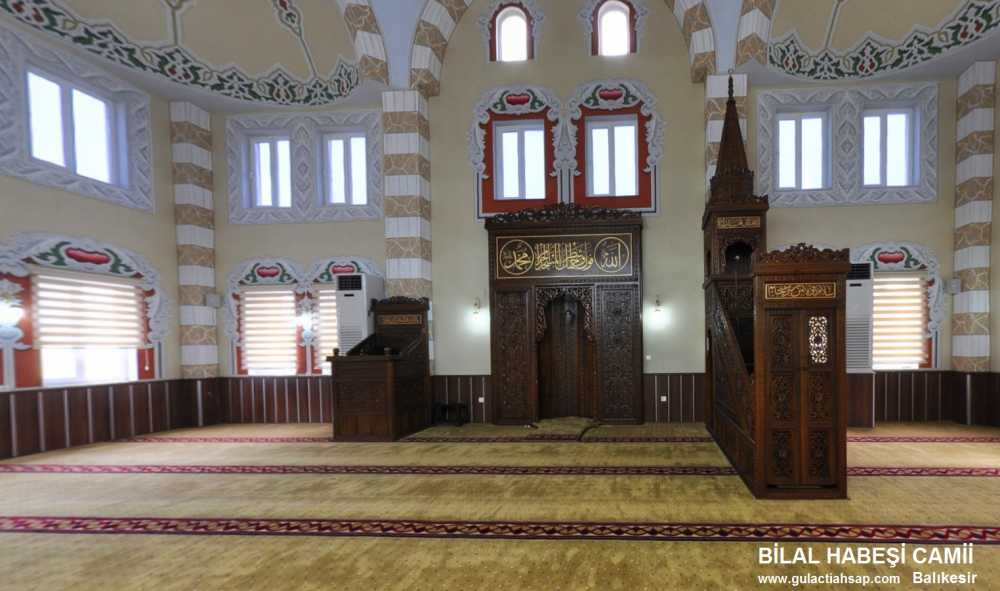 CAMİ BÖLÜMLERİ
MİHRAP
VAAZ KÜRSÜSÜ
MİNBER